CS 112 - Ray Tracing
Illumination is not accurate
Cannot capture the effects of refraction, transparency and translucency accurately.
Direct and Indirect Illumination
Capture only direct illumination
Light coming directly from light
Light bounces from other objects in the scene
Ray Tracing
Reflected ray
Start from the light and find how each ray is getting reflected to from different objects to reach the viewer
Exponentially complex problem
Reverse operation
Start from the viewer and see how a particular ray has traveled
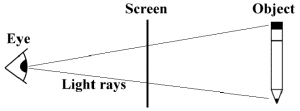 Refracted ray
Ray Tracing
Casts one ray per pixel
Casts a bunch of ray in the scene
Find out how the ray traverses
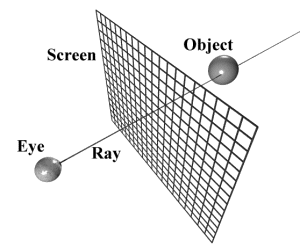 Recursive Ray Tracing
Ray hits an object at P
Cast a shadow ray S from P to each light
If shadow ray does not intersect any other object, calculate direct illumination from light IL
Cast a reflected ray R from P and find its contribution, IR
Cast a refracted ray T from P and find its contribution, IT
C = wLIL+wRIR+wTIT
How to stop the recursion?
If a ray has travelled beyond 
A threshold distance
A threshold number of hops
Energy is the ray has fallen beyond a certain threshold
Intersections (Ray-Sphere)
|P-Pc|2 – r2 = 0
P = P0 + t(P1-P0)
|P0-Pc + t(P1-P0)|2 – r2 = 0
Will give you a quadratic equation to solve for t
P0
P1
P
r
Pc
Ray-Triangle Intersection
V0, V1, V2 – Triangle
V0 + u(V1-V0) + v(V2-V0)
P0, P1 - Ray
P0 + t(P1-P0)
Intersection point I, such that
V0 + u(V1-V0) + v(V2-V0) = P0 + t(P1-P0)
u(V1-V0) + v(V2-V0) + t(P0-P1) = P0-V0
uA + vB + tC = D
3D vectors
Ray Triangle Intersection
Ax   Bx   Cx
u
Dx
v
Dy
Ay   By   Cy
=
t
Dz
Az   Bz   Cz
-1
u
Ax   Bx   Cx
Dx
v
Dy
Ay   By   Cy
=
t
Dz
Az   Bz   Cz
Antialiasing
Shoot more than one ray through the pixels
Super-sampling
Average their contribution
Filtering